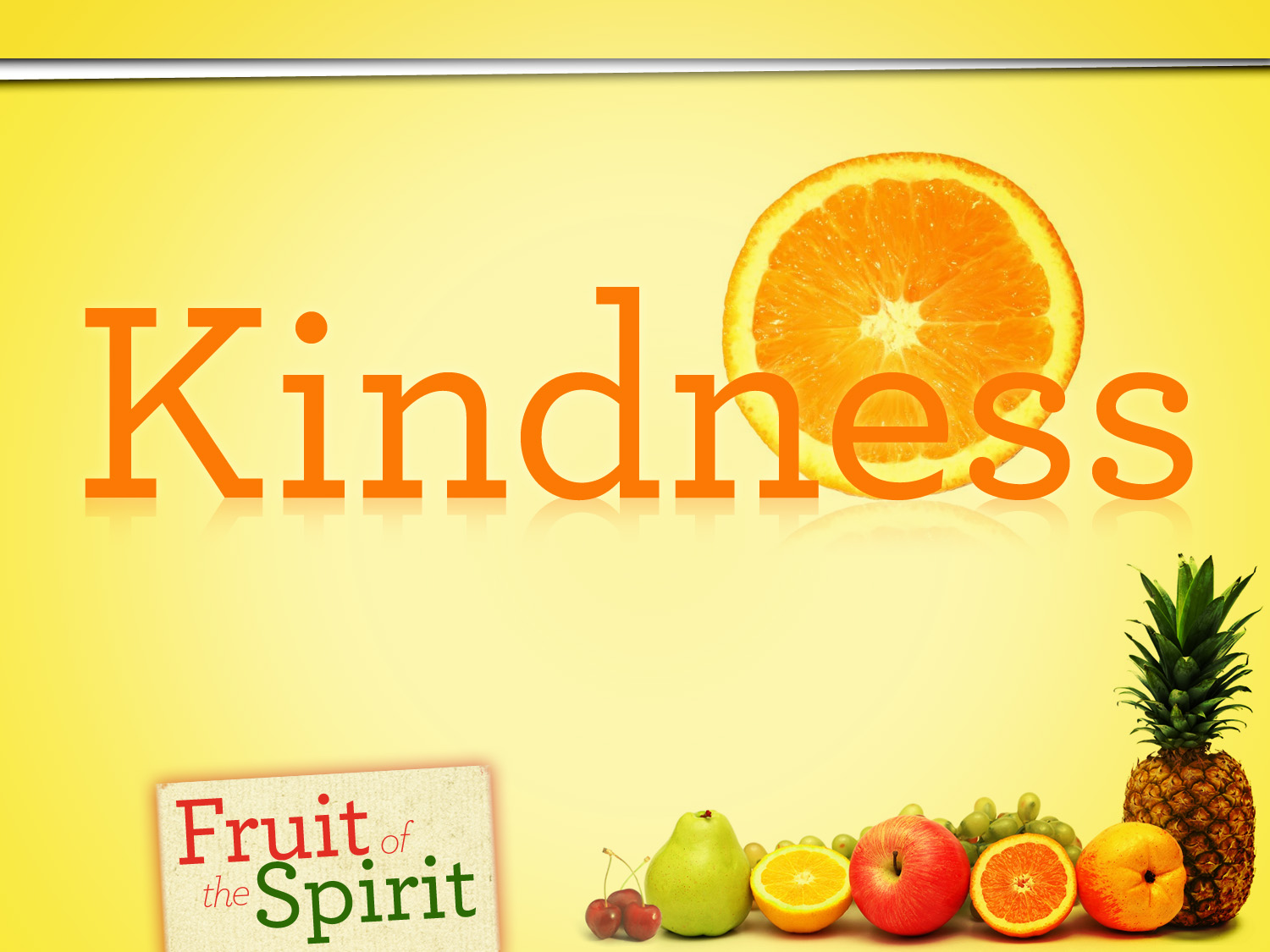 6 He also spoke this parable: “A certain man had a fig tree planted in his vineyard, and he came seeking fruit on it and found none. 7 Then he said to the keeper of his vineyard, ‘Look, for three years I have come seeking fruit on this fig tree and find none. Cut it down; why does it use up the ground?’8 But he answered and said to him, ‘Sir, let it alone this year also, until I dig around it and fertilize it.9 And if it bears fruit, well. But if not, after that you can cut it down.’”    				         Luke 13
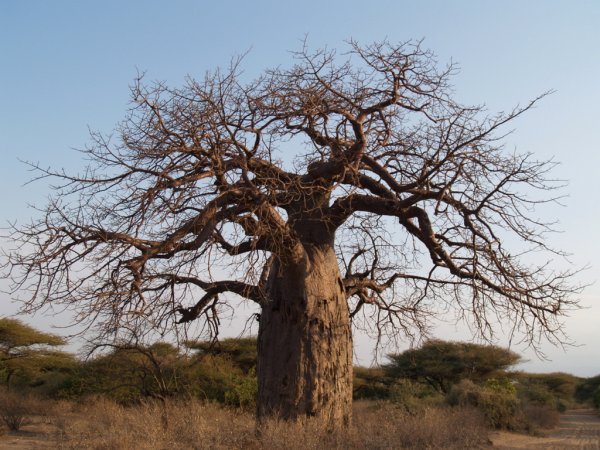 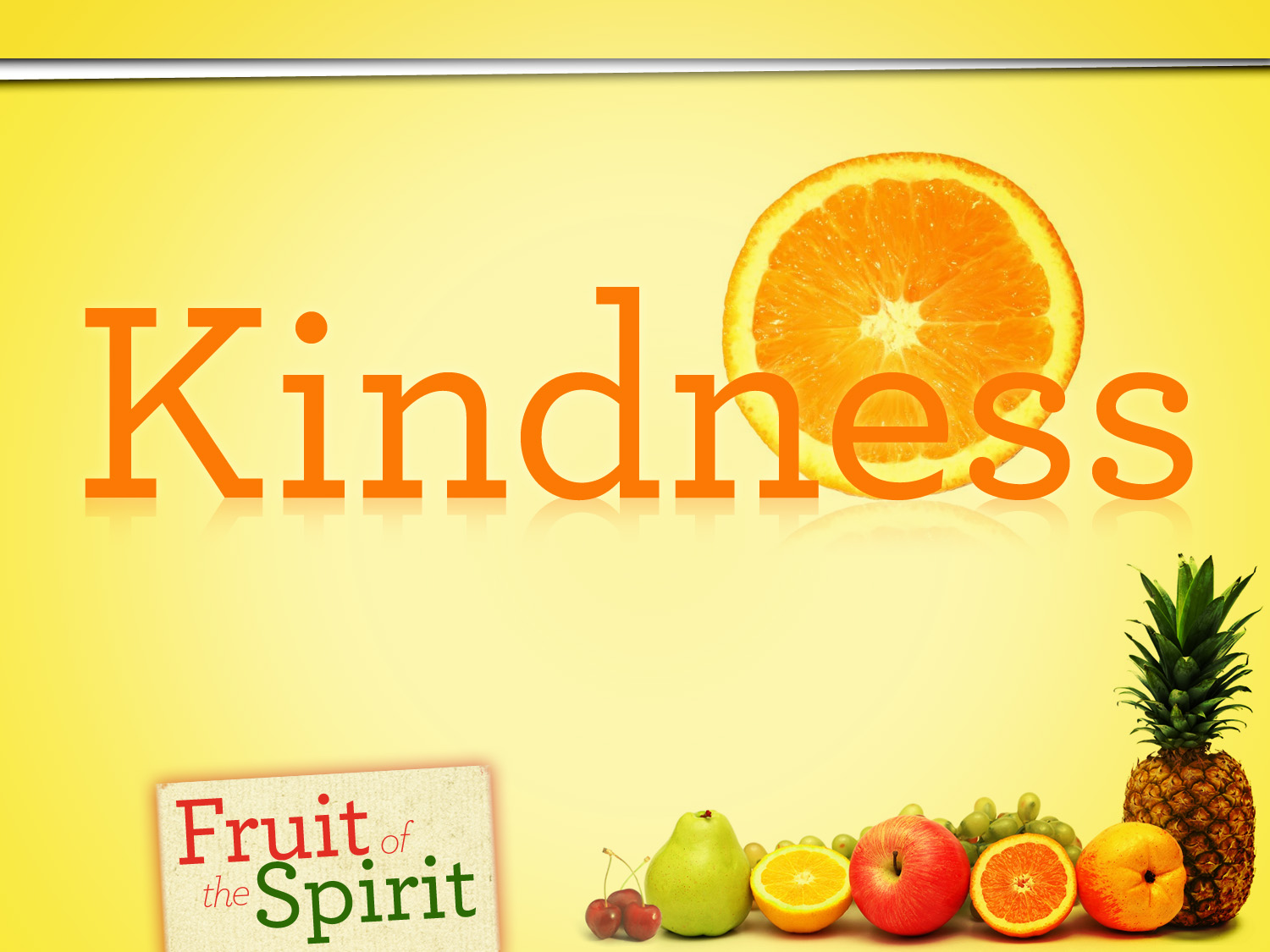 22 But the fruit of the Spirit is love, joy, peace, longsuffering, kindness, goodness, faithfulness,23 gentleness, self-control. Against such there is no law. 			    			Gal 5
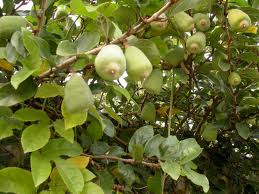 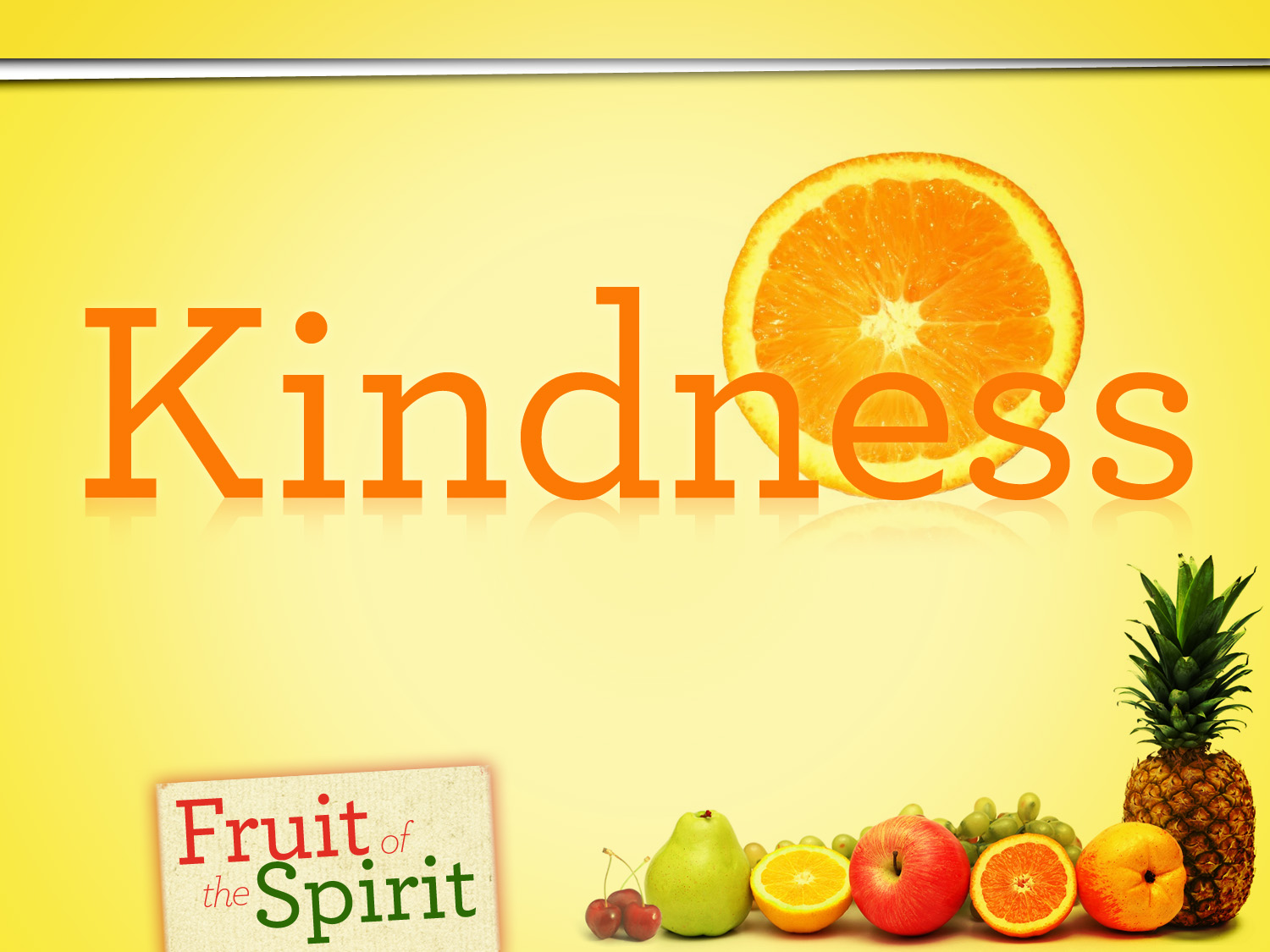 A. God's Kindness (Titus 3:4-5)
B. Kindness to Others (Ruth 2:13, Col. 3:12-13)
A. Too Busy?
B. Is my first response to others clothed in kindness? (Jn. 8:11). 
C. Is my treatment of others based on circumstances
D. Are others “at ease” in my presence or “on edge?”
C. Kindness to Our Enemies? (Luke 6:35-36)
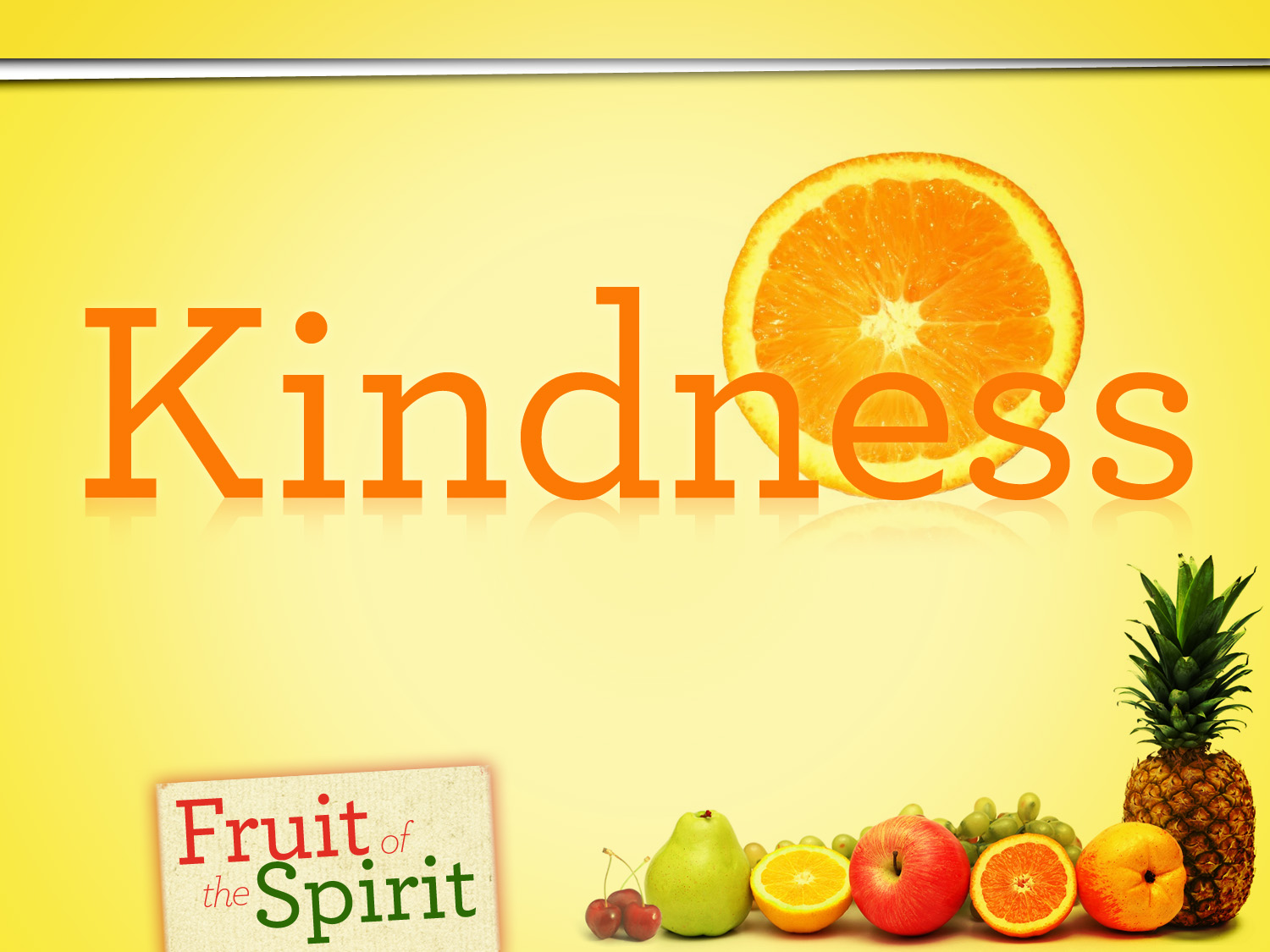 I. Sharing Kindness
A. The Selfish- Robbers
B. The Indifferent- The Priest and Levite
C. The Kind and Compassionate- Samaritan
D. The Willing Recipient- The Traveler
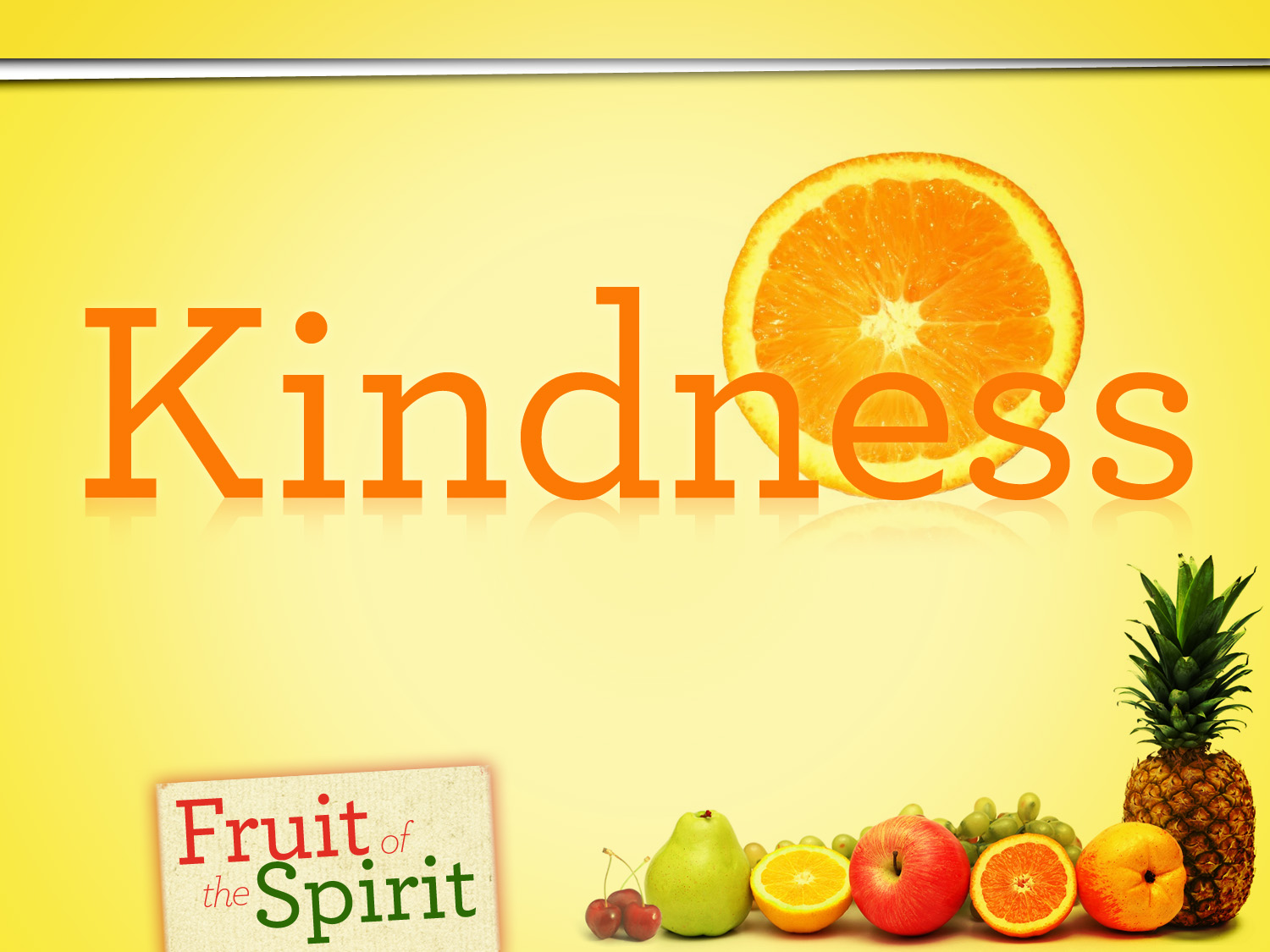 II. Making Kindness Real:
Lk. 10:30-35